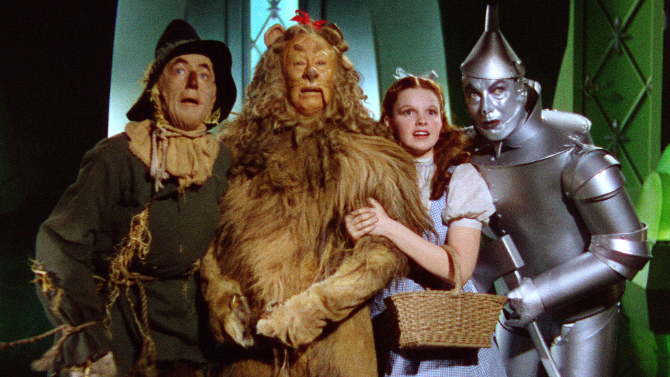 OK MGMA Fall 2021(Lions and Tigers and Bears O MY!”)
HealthCare Operations and Technology:Way past due for an extreme makeover
Marion K. Jenkins, PhD, FHIMSS
Partner, HealthSpaces
303.918.8853
marion@healthspaces.com
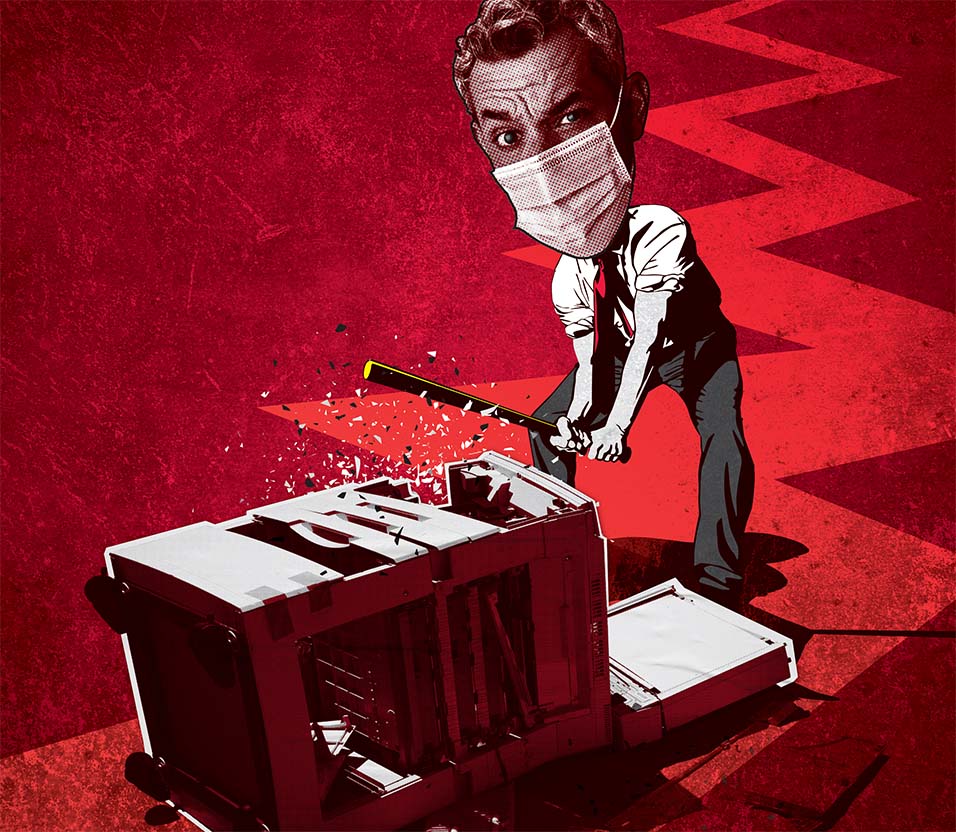 More Info: “It’s time to break the mold: Healthcare operations and technology are
due for an extreme makeover”
MGMA CONNECTIONS INSIGHT ARTICLE - SEPTEMBER 22, 2021
How did we get from            here…
…to here?
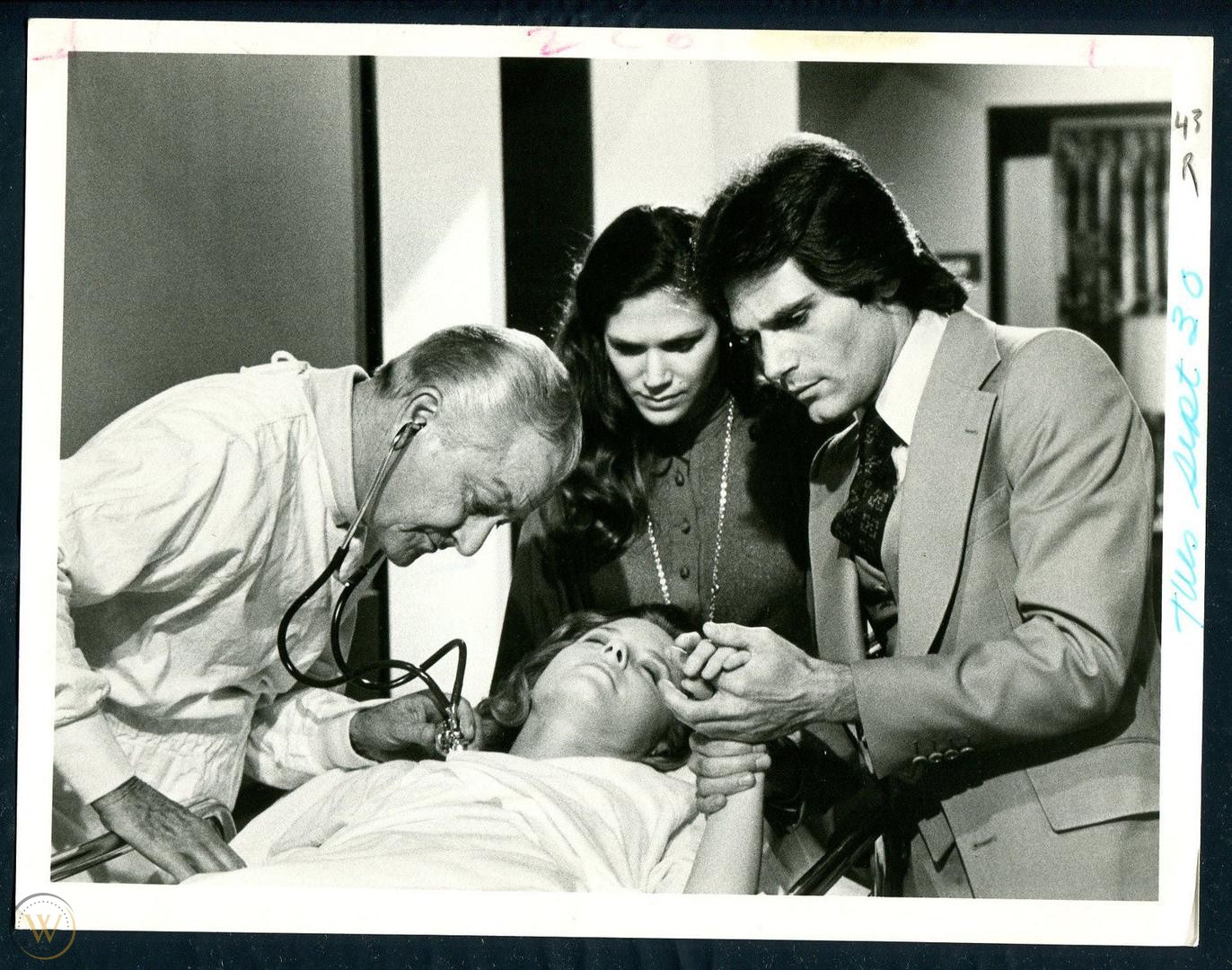 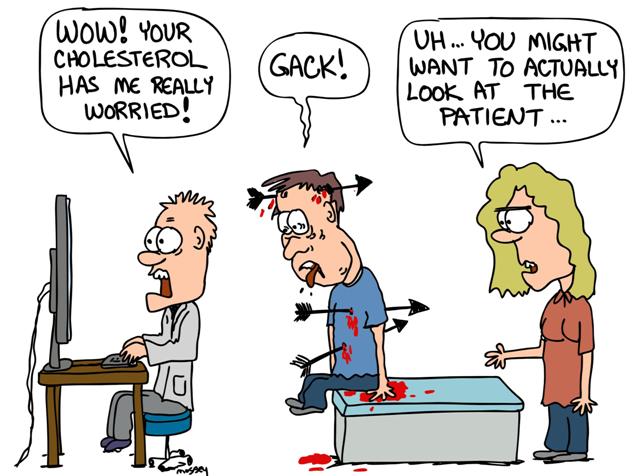 Technology has made healthcare worse
Healthcare Technology - the last ~decade:
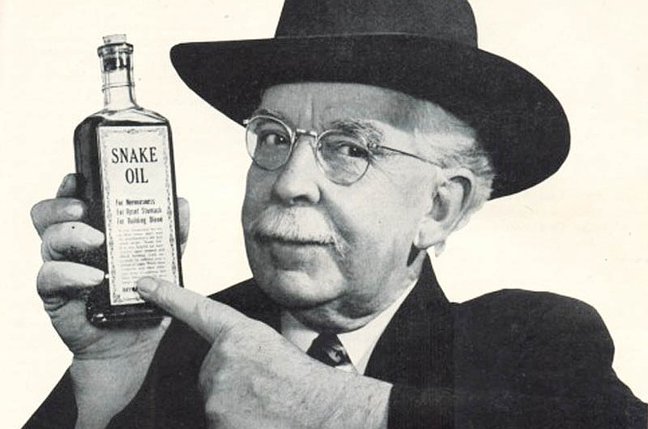 (President of the AMA, Joseph L. Madara, MD, 2016)
~2009
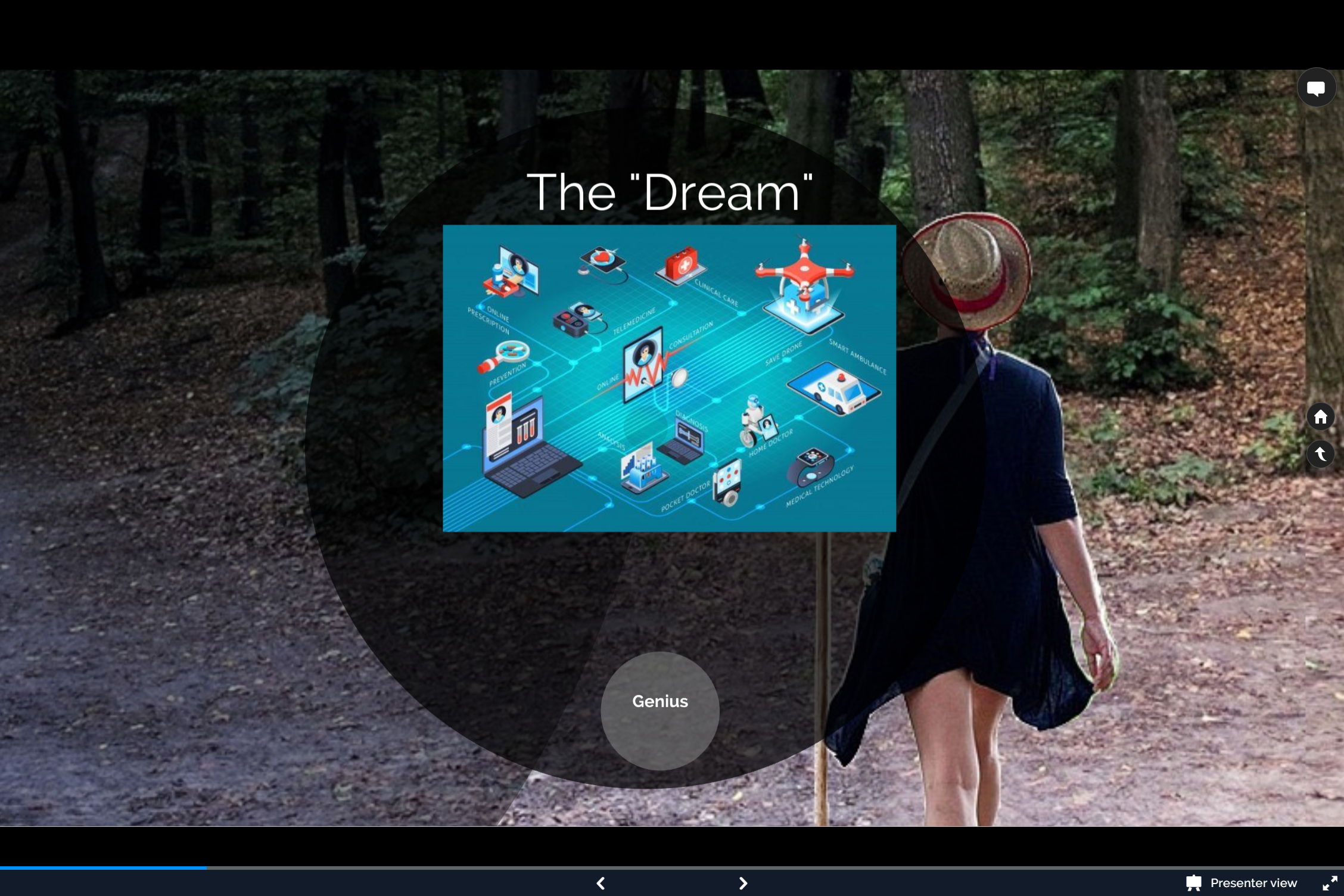 The great and powerful EMR!
~Today
THE REALITY
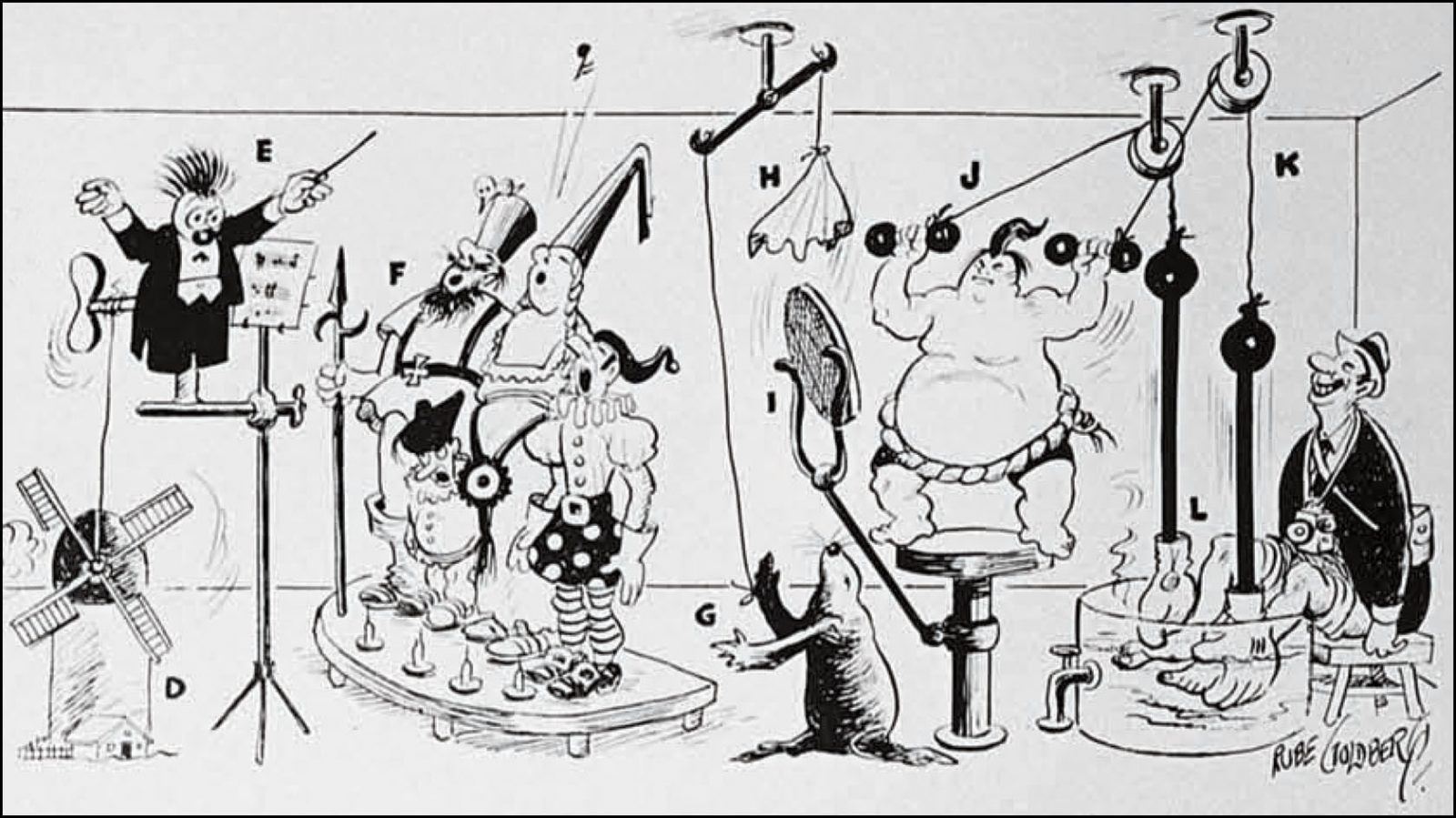 Epic App Orchard and Athena Marketplace have 400+ add-on apps!
It all started with…
The “next thing”
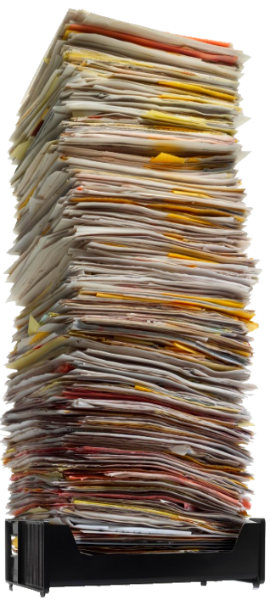 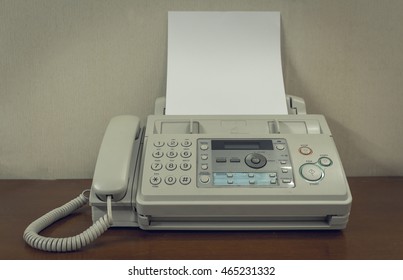 Vaccination Status
COVID Screening
Patient Surveys
Sexual Orientation
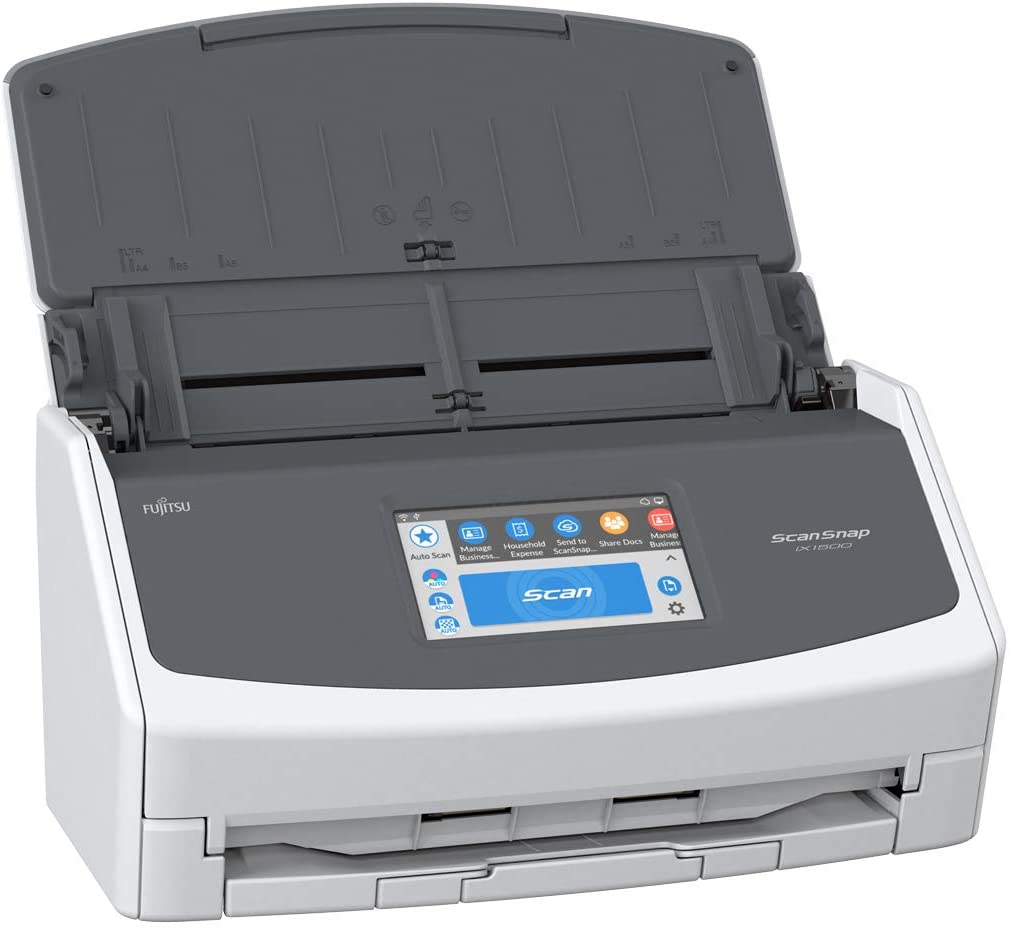 MIPS/MACRA
Meaningful Use
Coding/Compliance
HIPAA/Disclosures
Paper health record
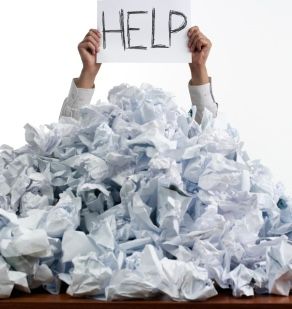 Kill off old/inefficient processes

Replace vendors with partners
“Sacred Cows make the best Hamburger (Mark Twain)
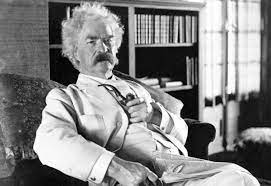 This is not data*…
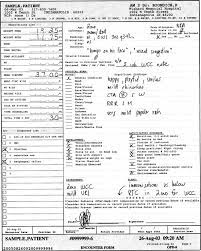 *although it is technically “digital”
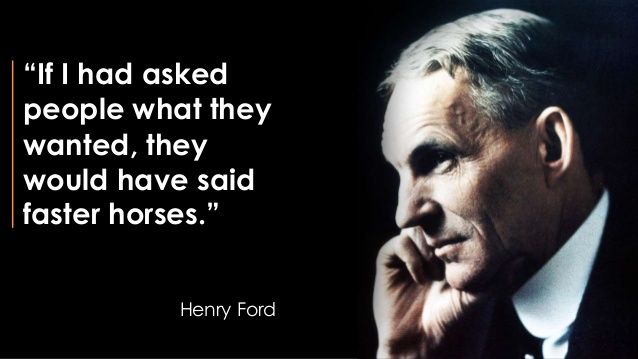 What if Amazon merely made shopping carts and cash registers work faster?
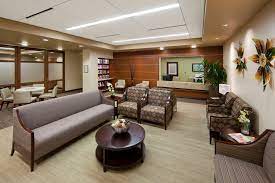 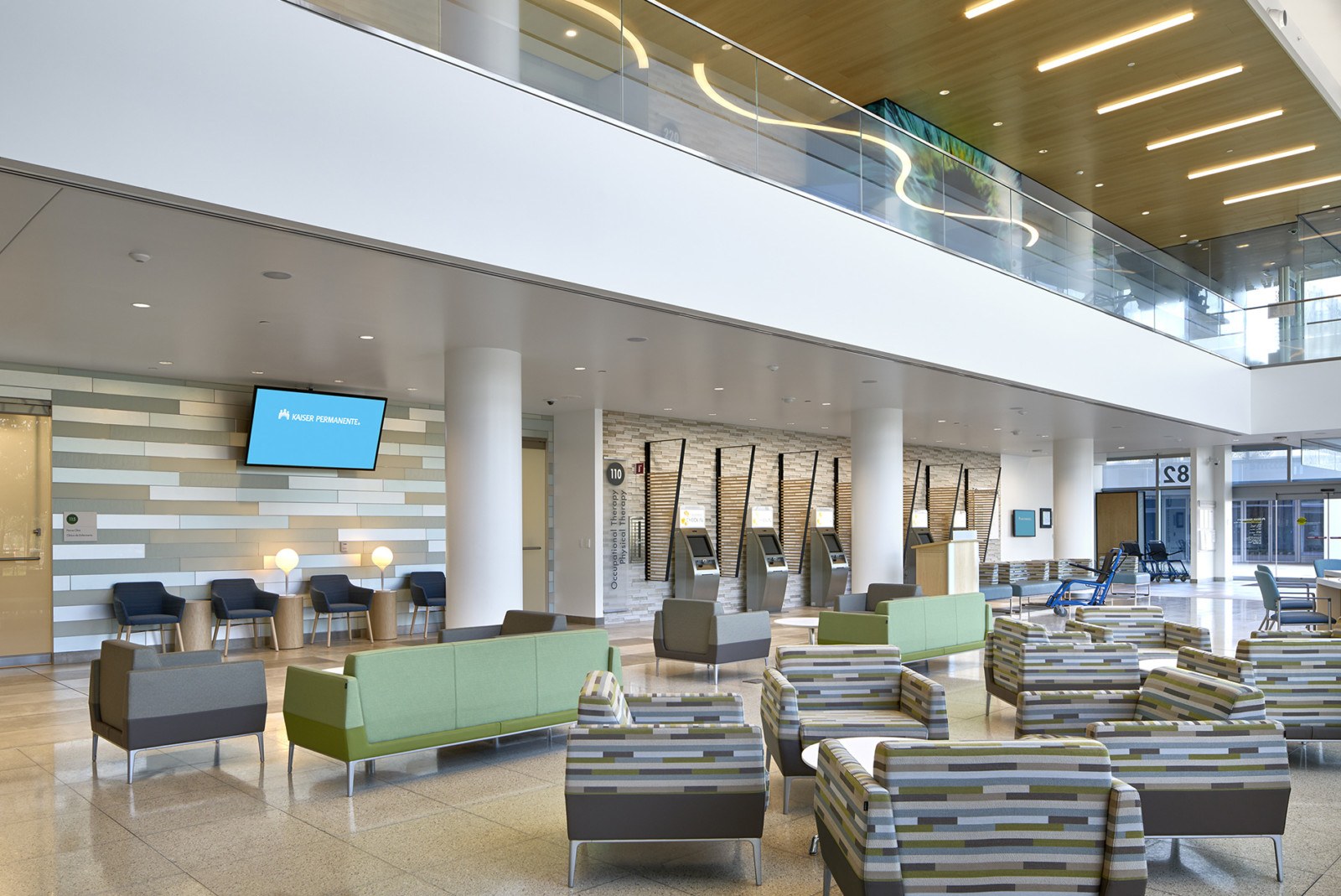 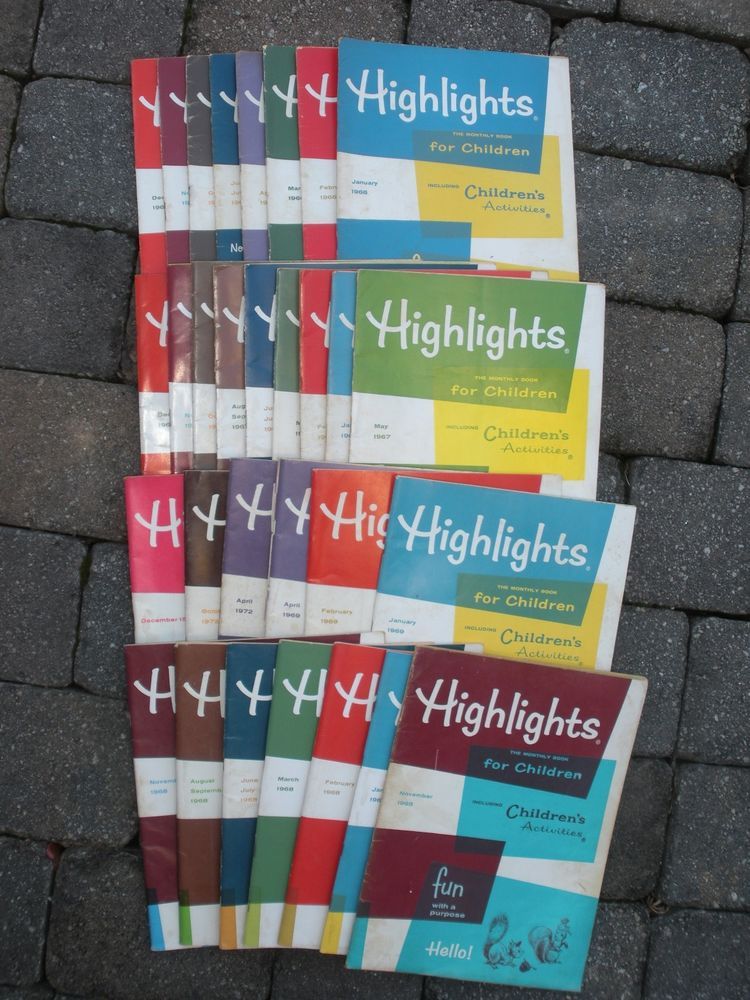 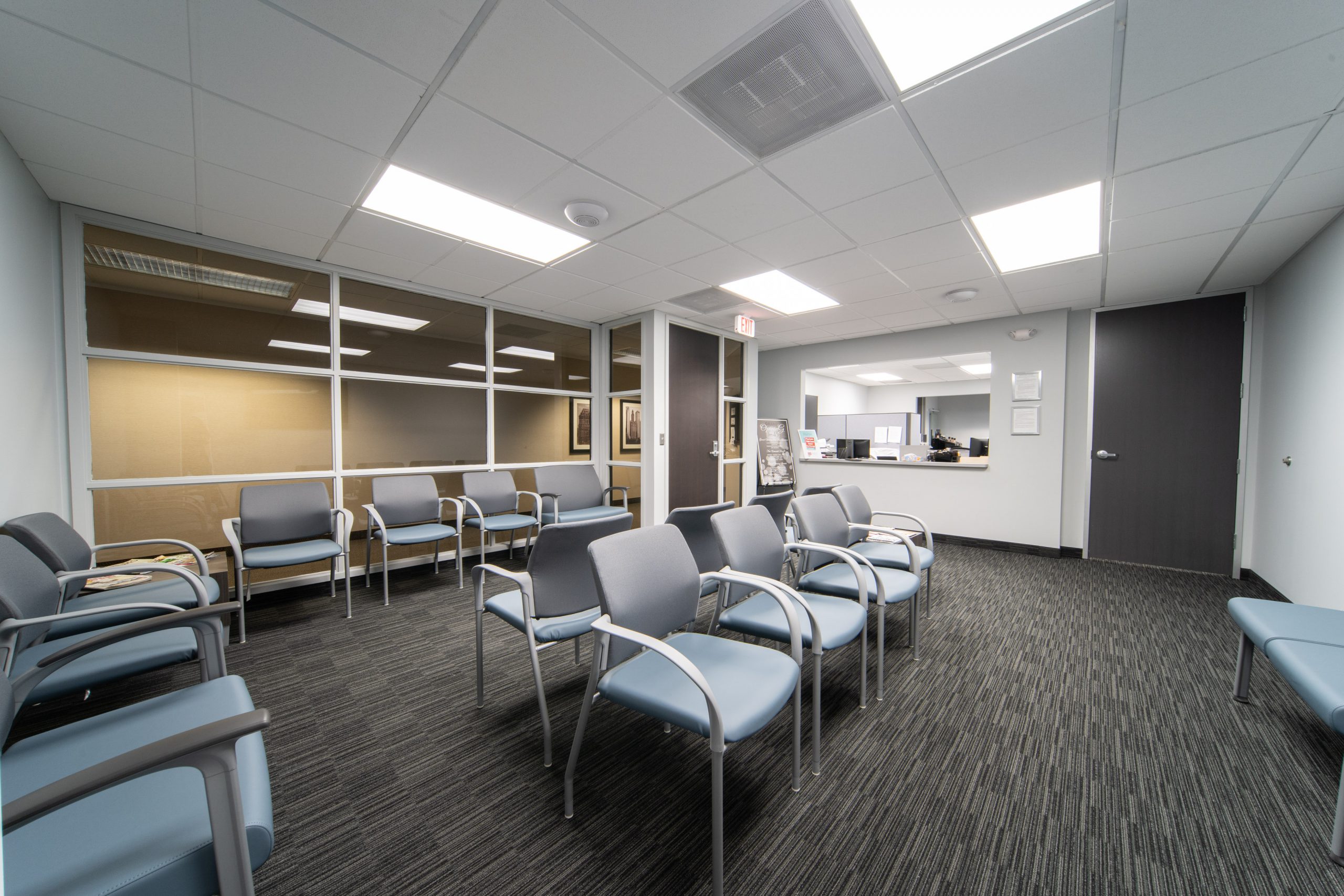 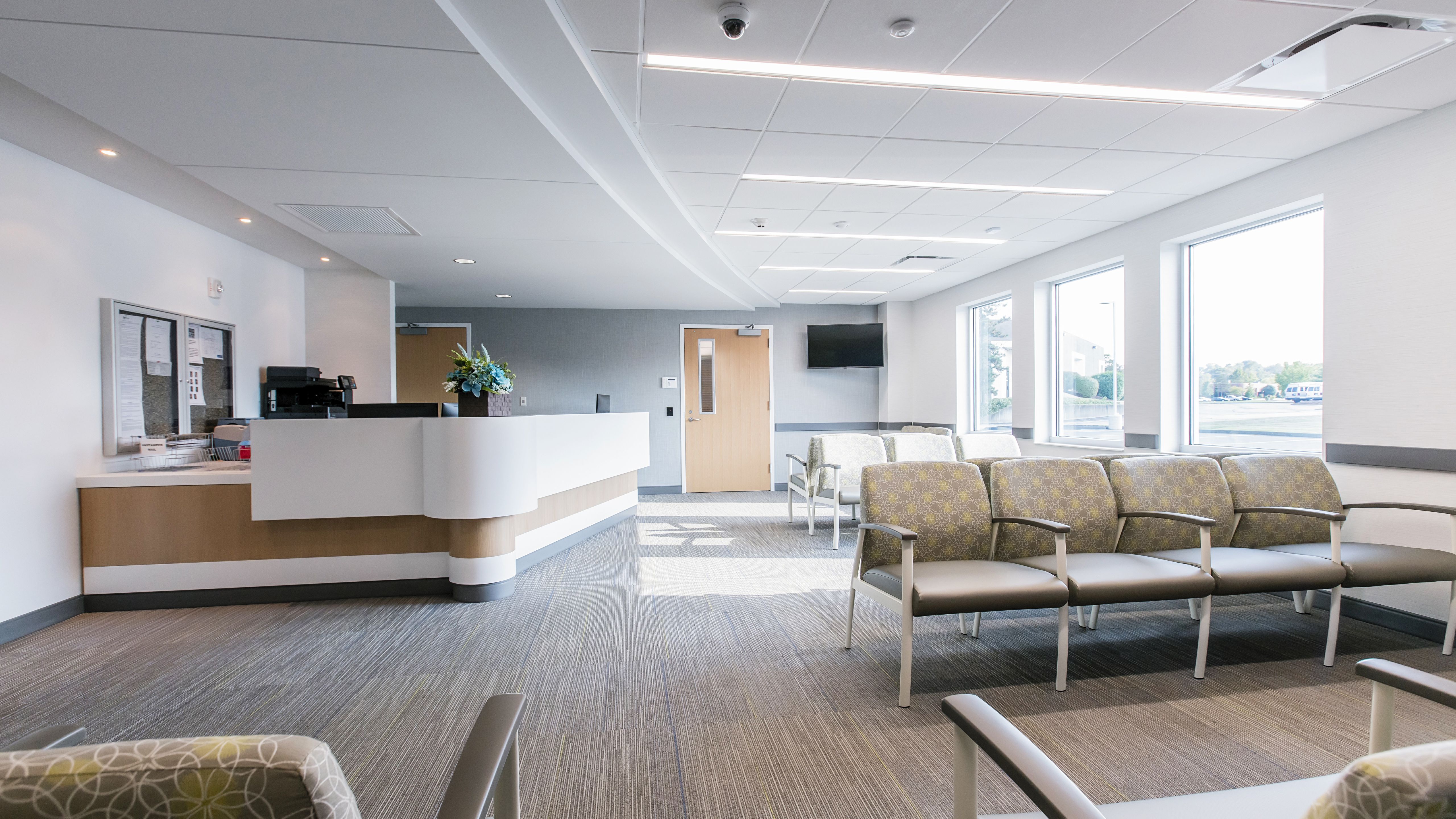 Let’s play a Game: “kill a process”
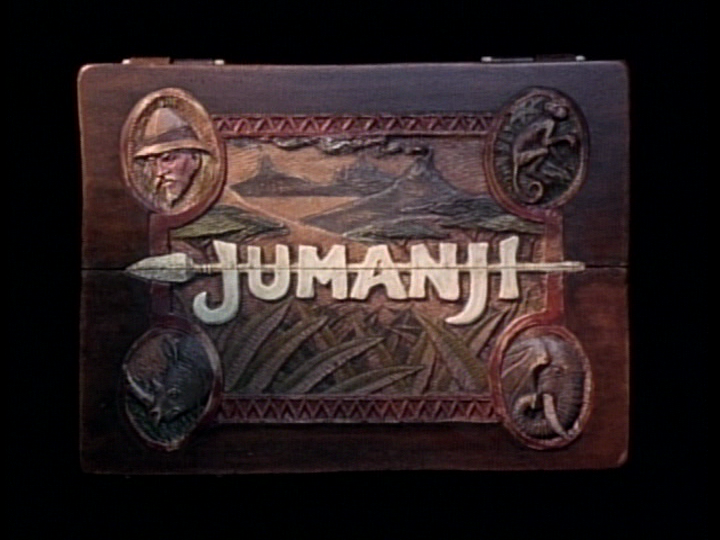 A fax or a form (or a photocopy thereof)
A physical file folder (even temporary)
An “inbox” or paper holder of some kind
An extra phone call or note/handoff to other(s)
Anything with the patient’s name/DOB etc.
Anything you end up shredding later
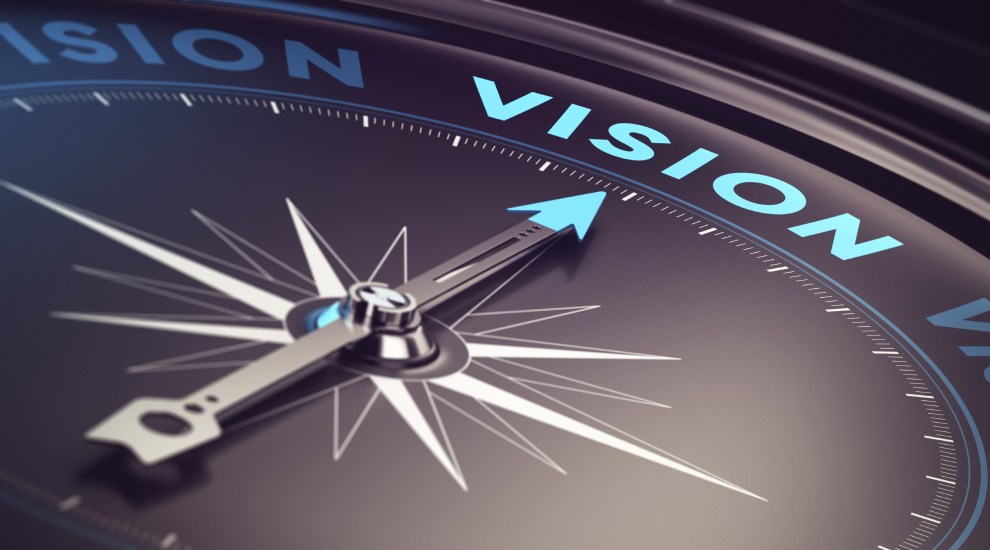 technology vision
Delight patients
Improve providers’ (and all staff’s) daily lives
Become a thought leader (patient view)
Quantum change/break from the past
Add value to the enterprise
Build vs. buy
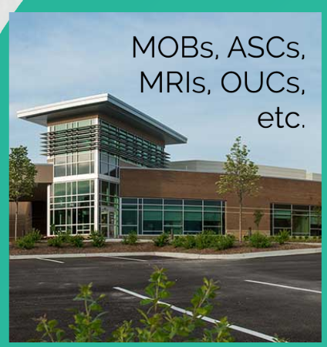 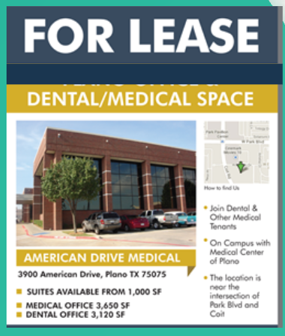 For technology, it’s build (own) versus buy (rent)
What things add value to your practice?
Add value
Facilities/infrastructure (own)
Training/Development
Business Optimization
Process Automation
Service lines (MRI, ASC, etc.)
Your own technology
DO NOT Add Value
Facilities/Infrastructure (rent)
Processes (forms/faxes)
Computer hardware
Software fees (inc SaaS)
Hiring more staff
More software products
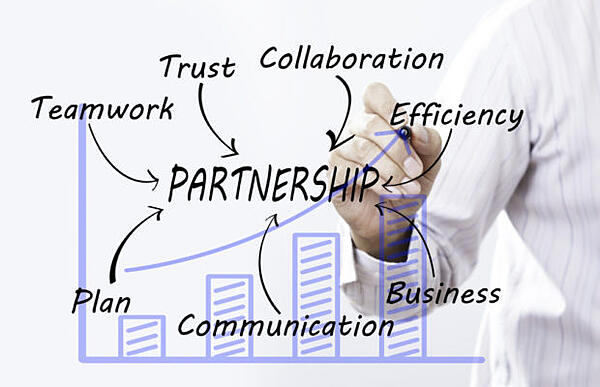 Partner vs vendor
Partner:
Help develop systems for you
Allows you to invest in them
Goes at risk with you
Vendor:
Sells you a product
Locks you into a contract
Plays the “out of scope” game
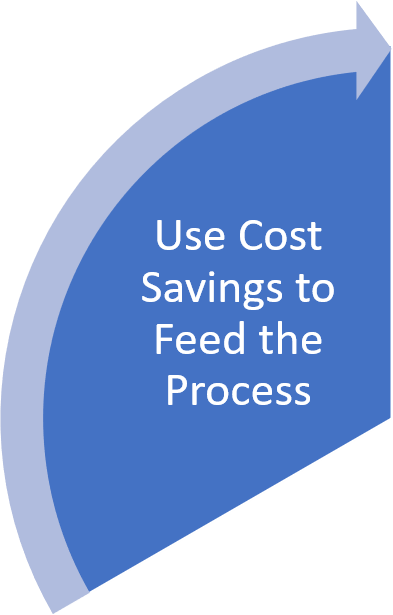 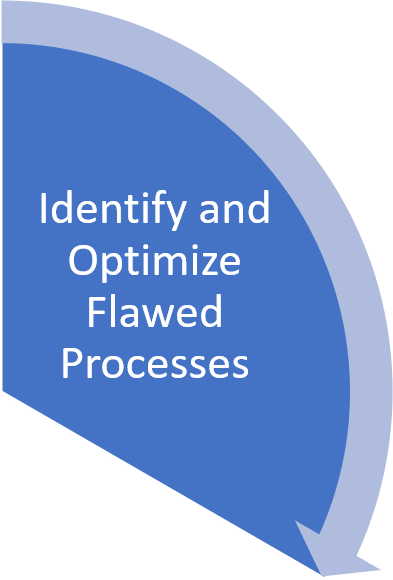 Virtuous“value” cycle
Optimize
before you
Automate
Small Steps
(no “big bang”)
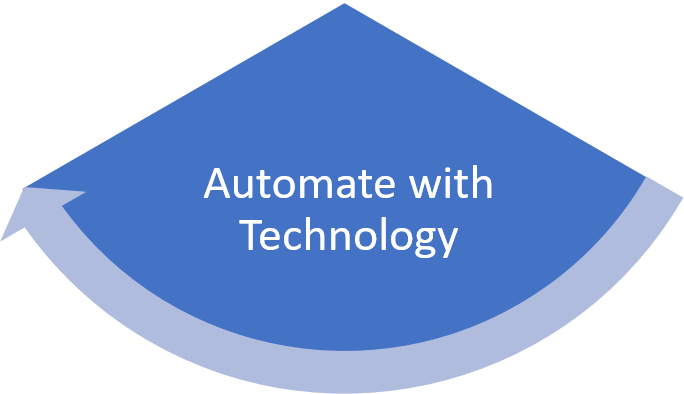 Doesn’t mean a “product”
Let’s play a game:  “dump a vendor”
Lengthy “scope” section (somebody call a lawyer!)
Onerous contract (multi year)
Constant change orders and SOWs
Every inquiry leads to a sales call
Multiple add-on products/vendors
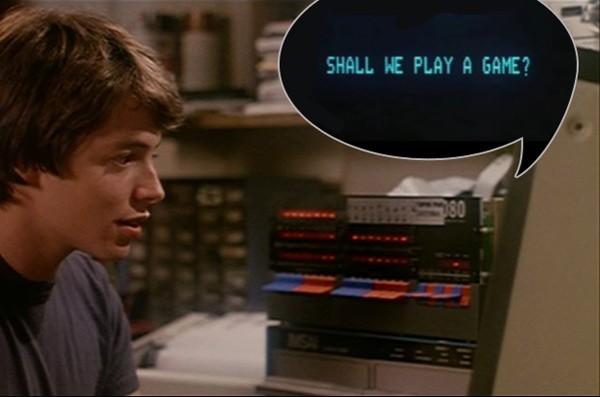 Key Learnings
Use COVID (or any episode) to innovate
Invest in things that add real value
Break from past practices and approaches
Demand the right technology partnership
Continuously innovate to increase value
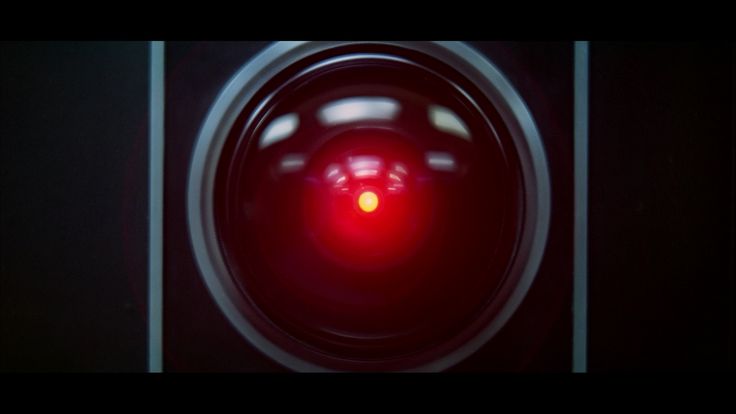 Thank You
Contact info
Marion Jenkins, PhD, FHIMSS
marion@healthspaces.com
303.918.8853
https://www.linkedin.com/in/marionjenkins

Some recent MGMA Connections Articles:
COVID and Technology – Time to innovate, not merely adapt
HIPAA – Don’t be a telehealth crash test dummy
The 21st Century Cures Act – After 10+ years of broken promises
Technology and operations – time for an extreme makeover
WHAT DO YOU THINK YOU ARE DOING, DAVE?